Ladokträff: tillgodoräknande på forskarnivå
2022-10-19
2022-10-27
1
Agenda
Olika grund för tillgodoräknande på forskarnivå: Annan merit och Annat resultat, vad passar till vad? 
Inläggning av andra meriter på forskarnivå i Ladok 
Paus!
Kluriga ärenden utifrån inskickade exempel
2022-10-27
2
Olika grund för tillgodoräknande på forskarnivå
Kurs eller del av kurs: ger hp och finns i Ladok
Kurser på avancerad nivå som ska tillgodoräknas in i forskarutbildningen
Kurser lästa vid andra svenska lärosäten som finns inrättade som kurser i Ladok

Andra meriter: meriter som ej ger hp
Kurser lästa vid utländska lärosäten
Seminarier, konferenser, sommarskolor och dyl 

Annat resultat: ger hp men finns inte i Ladok 
Kurser lästa vid andra svenska lärosäten och som ger hp, men finns inte i Ladok (används för närvarande endast för kurser från lärosäten som inte finns i Ladok)

Ny sida på intranätet (alla nivåer): olika typer av grund och mål i tillgodoräknande
2022-10-27
3
Inläggning av andra meriter
Uppdateringar i lathund: förtydliganden och exempel på fritext. Andra meriter forskarnivå
Varför och på vilket sätt är det viktigt hur en annan merit läggs in? 
Spårbarhet och korrekthet: Det ska gå att förstå och spåra utifrån beviset vad en doktorand gjort
Kosmetik i intyg och bevis: För doktorandens skull 
Vad i en annan merit kommer ut i beviset och hur ser det ut?
2022-10-27
4
Annan merit i bevis, exempel 1
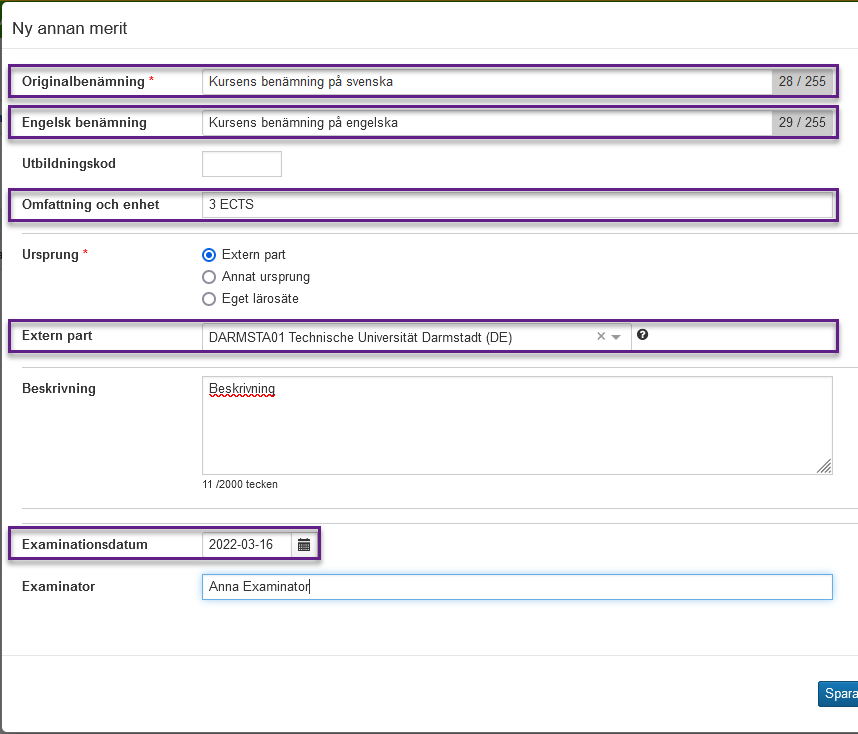 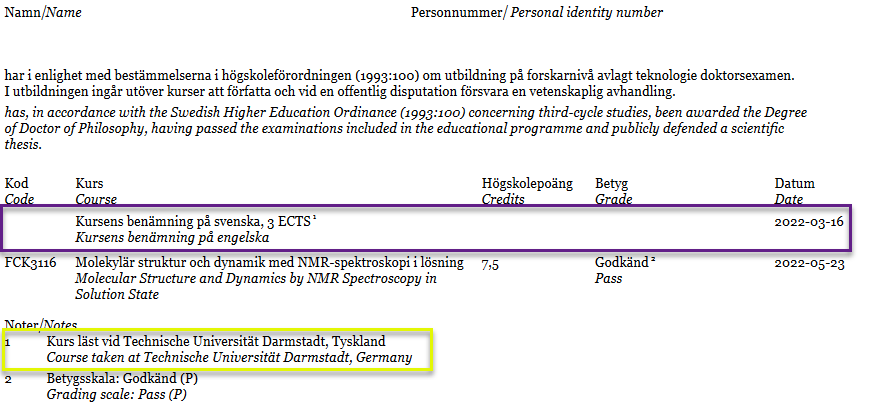 2022-10-27
5
Annan merit i bevis, exempel 2
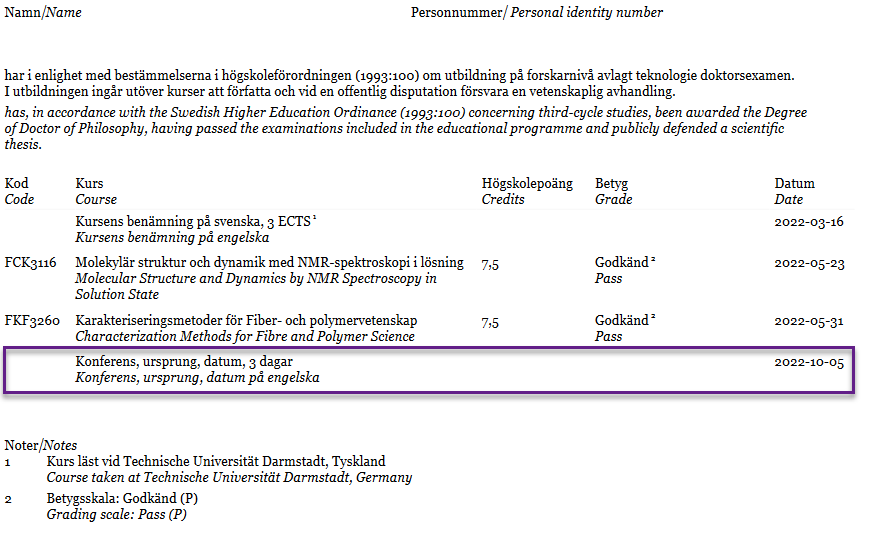 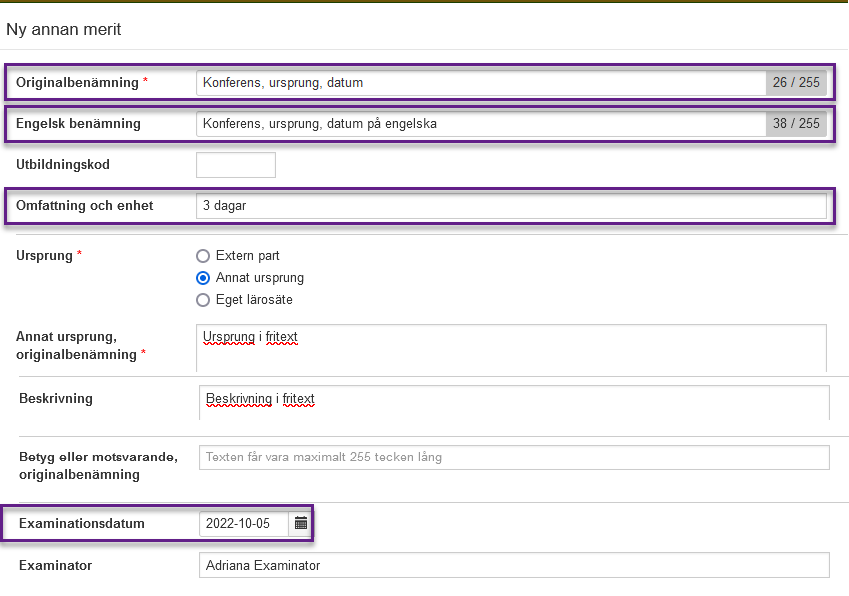 2022-10-27
6
Exempel 1: Underlag
2022-10-27
7
Exempel 1: I annan merit
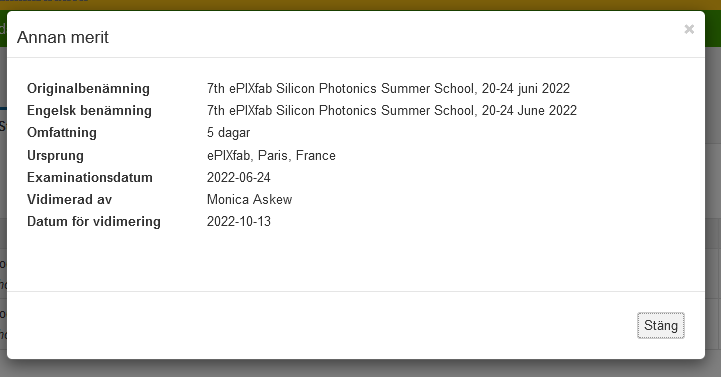 Benämning: Var, vad och när
Omfattning: Omfattning och enhet
Ursprung: Annat ursprung. Organisation och plats
Examinationsdatum: Sista dag på sommarskolan
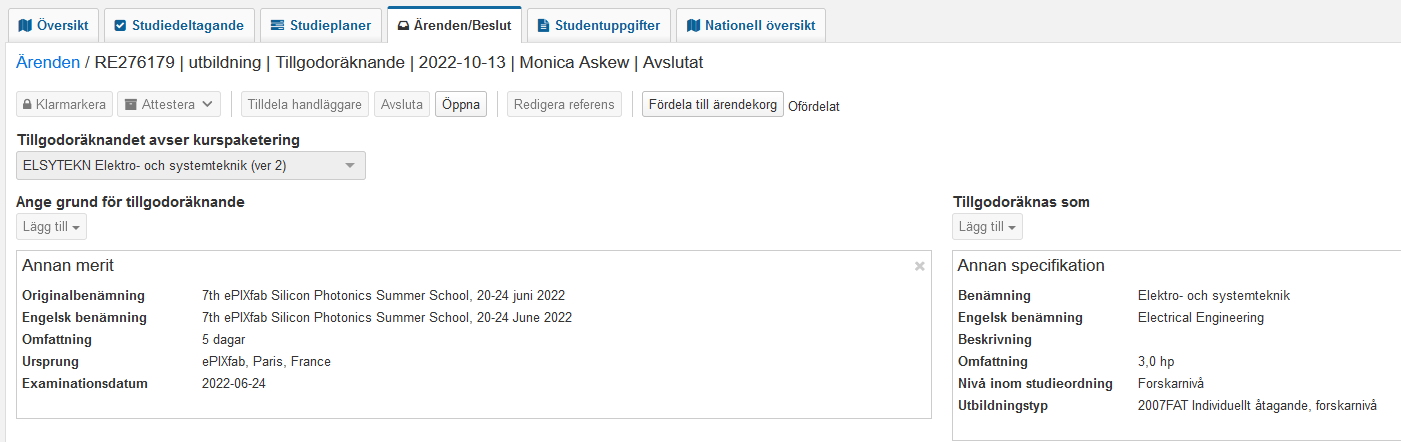 2022-10-27
8
Exempel 1: I bevis
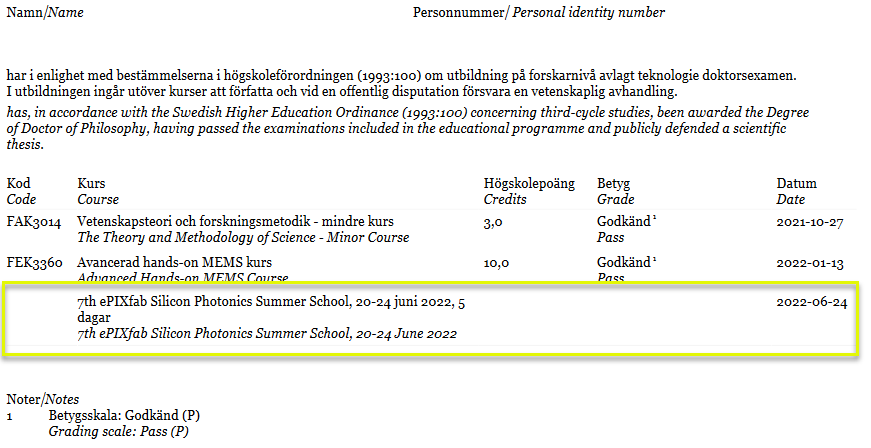 2022-10-27
9
Exempel 2: Underlag
2022-10-27
10
Exempel 2: I annan merit
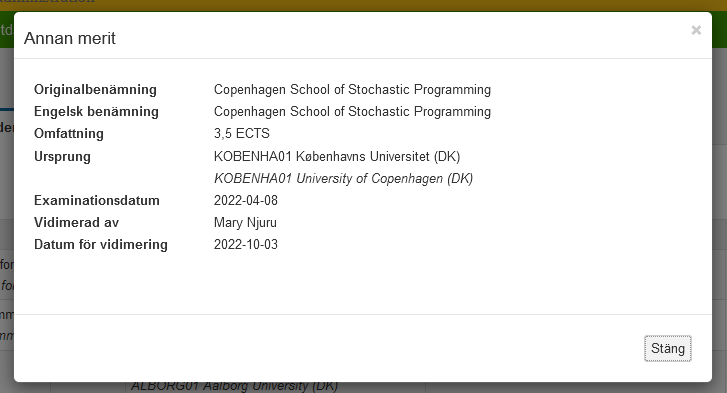 Benämning: Kursens namn
Omfattning: Omfattning och enhet 
Ursprung: Extern part. Lärosätet meriten tillkom vid
Examinationsdatum: Enligt underlag
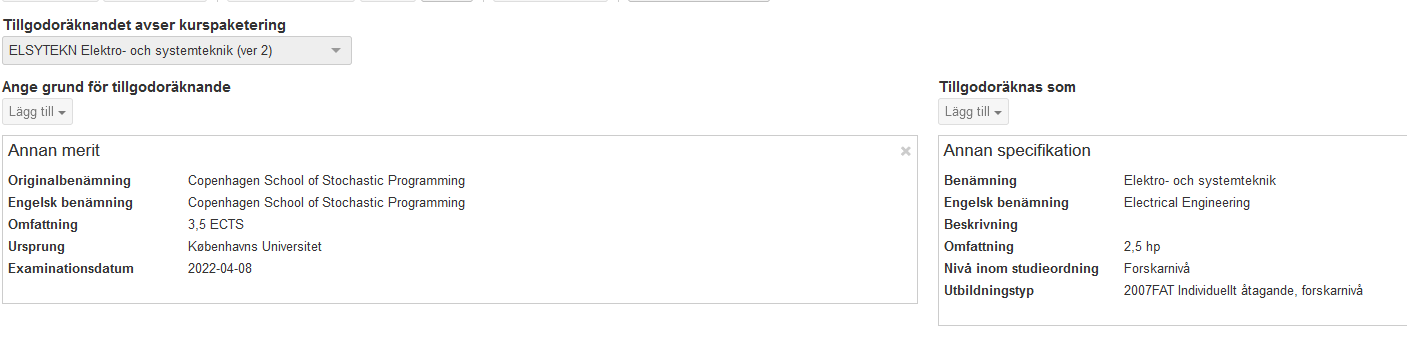 2022-10-27
11
Exempel 2: I bevis
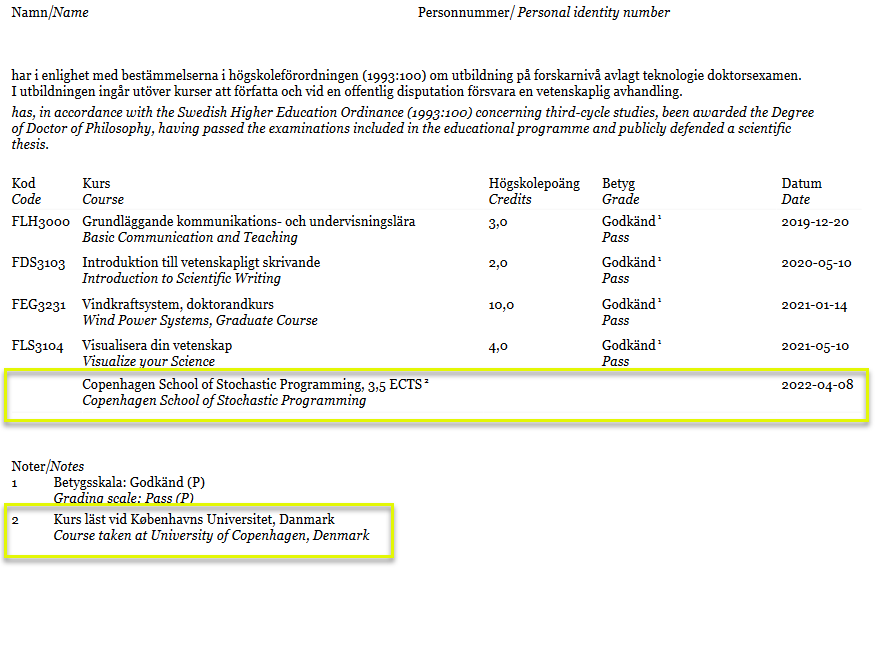 2022-10-27
12
Exempel 3: Underlag
2022-10-27
13
Exempel 3: I annan merit
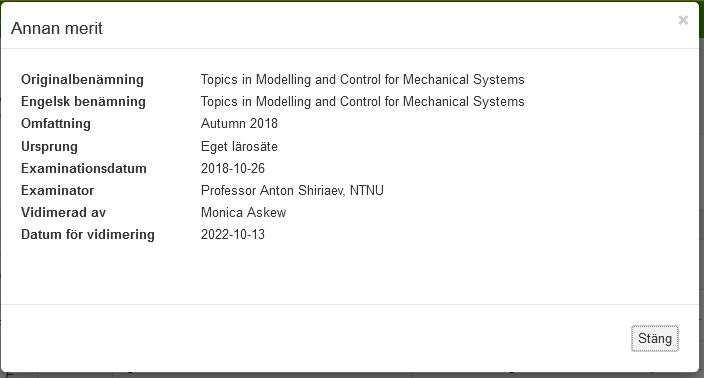 Benämning: Kursens namn
Omfattning: Studieperiod
Ursprung: Eget lärosäte
Examinationsdatum: Enligt kompetterande underlag ej i denna presentation
Vad hade hänt om omfattningen i underlaget hade varit angiven i hp?
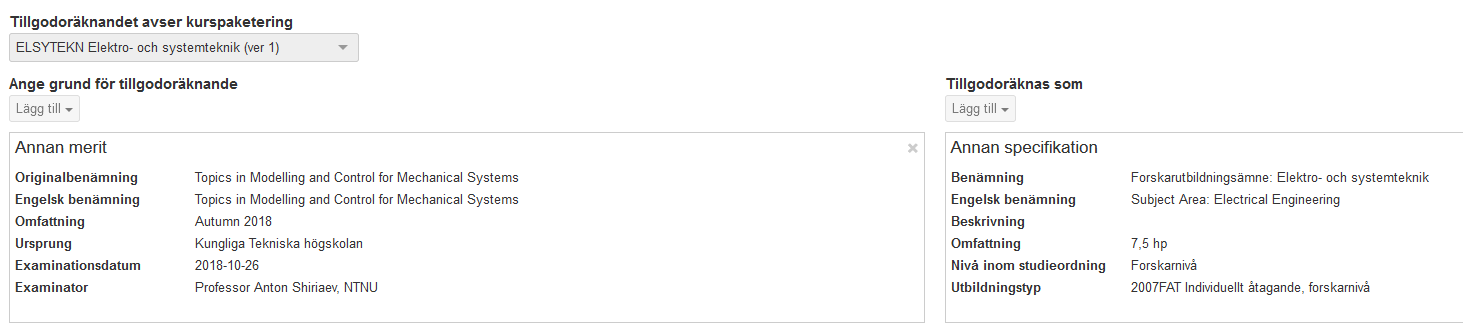 2022-10-27
14
Exempel 3: I bevis
2022-10-27
15